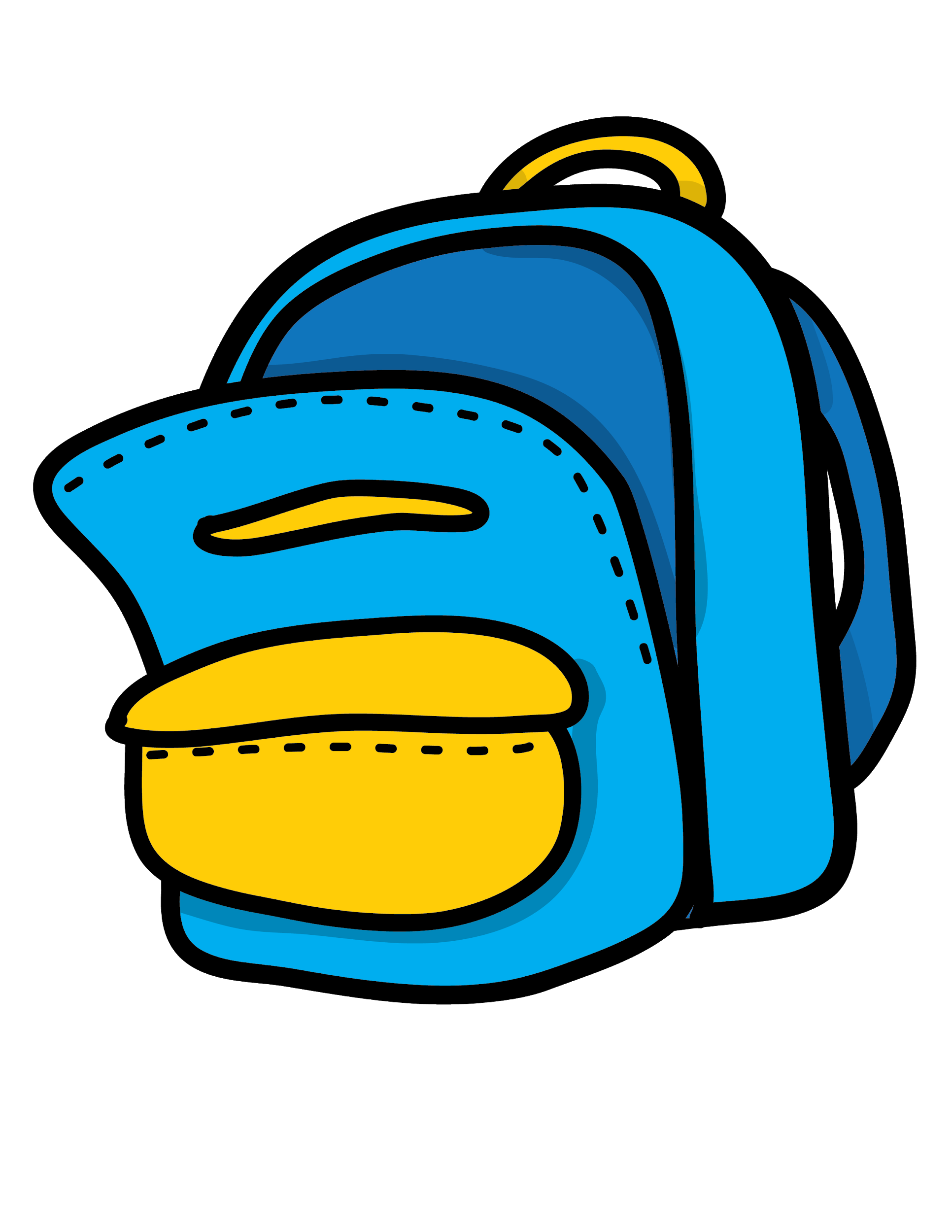 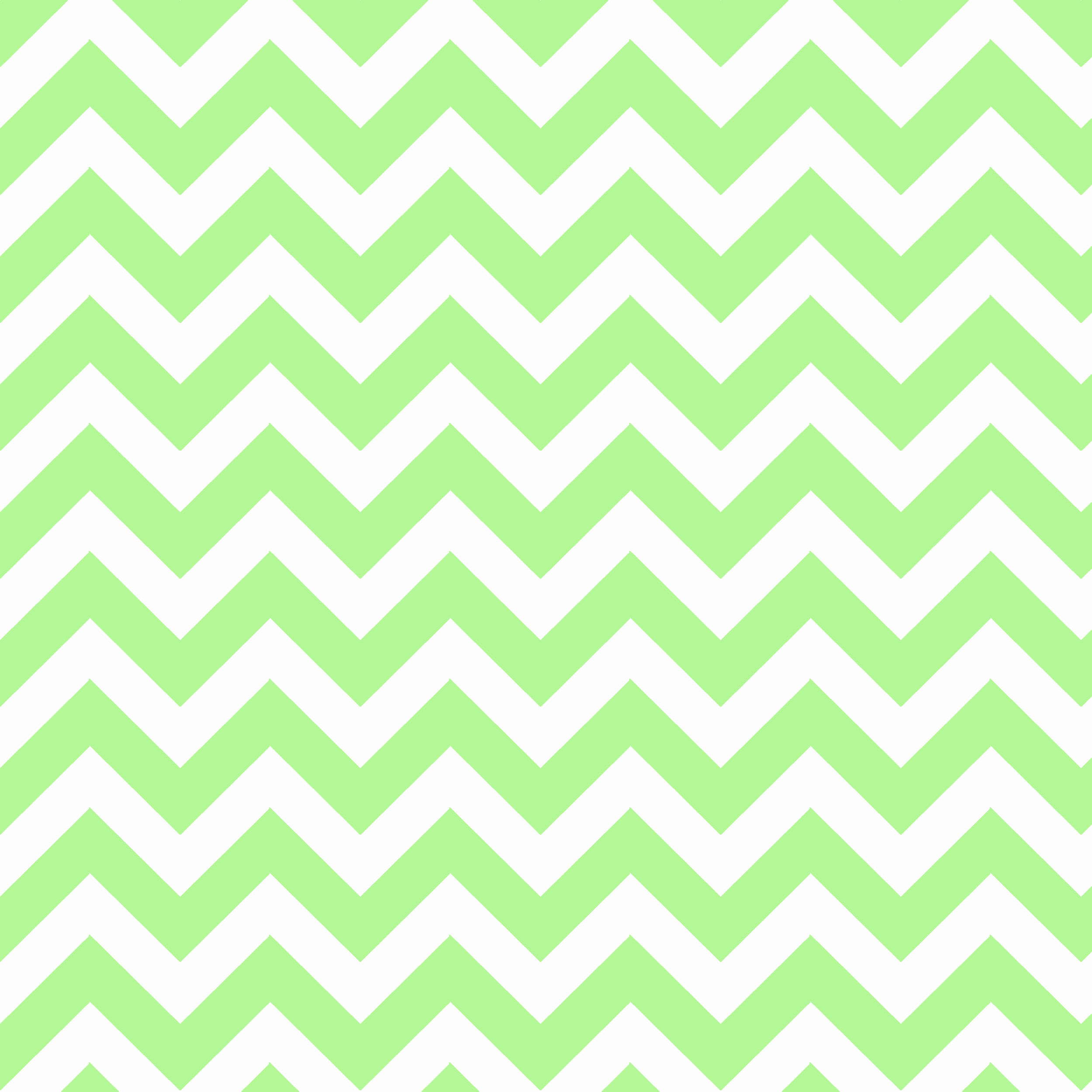 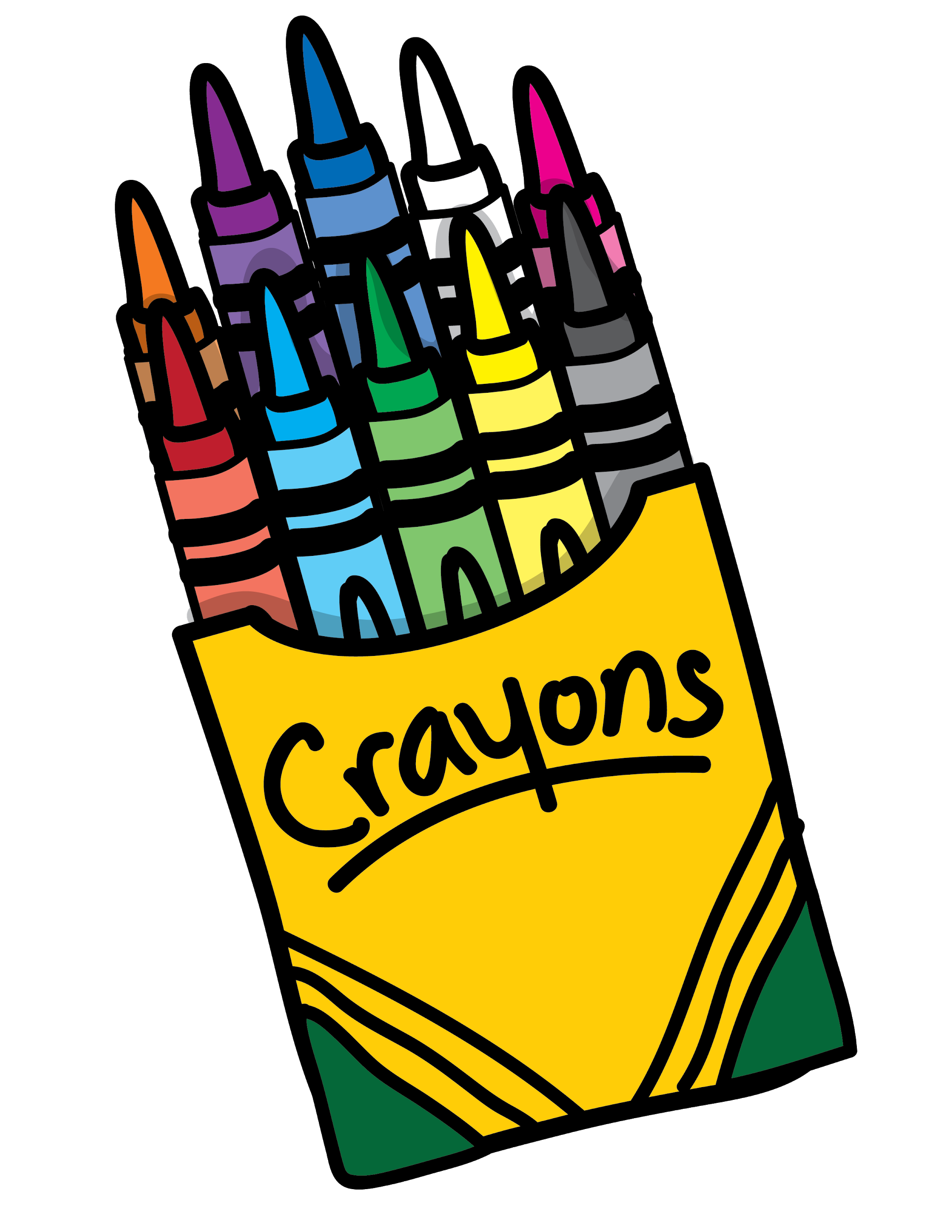 Ms Holden and Miss Saulnier
Grade 1
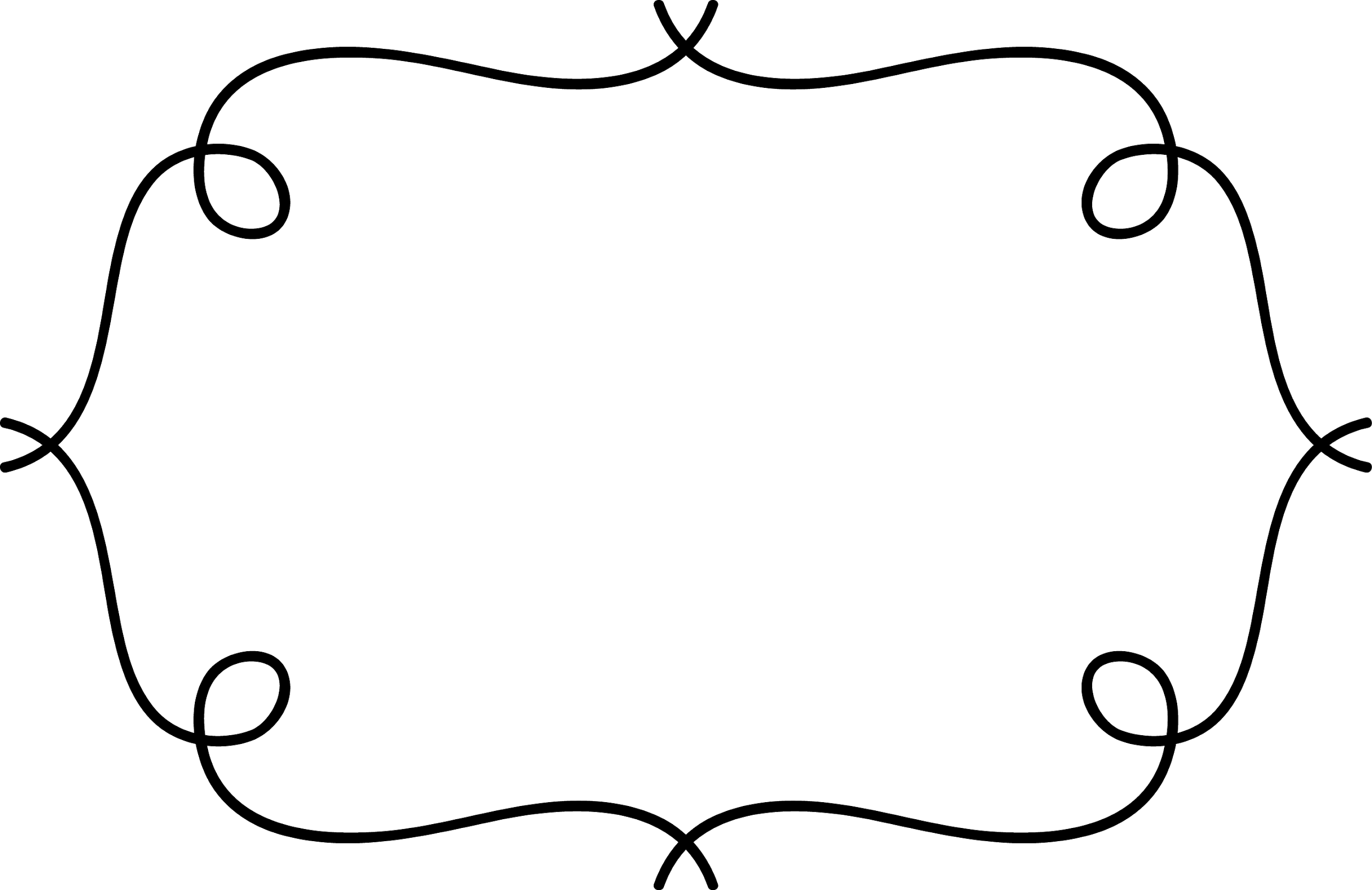 April 20 - 25
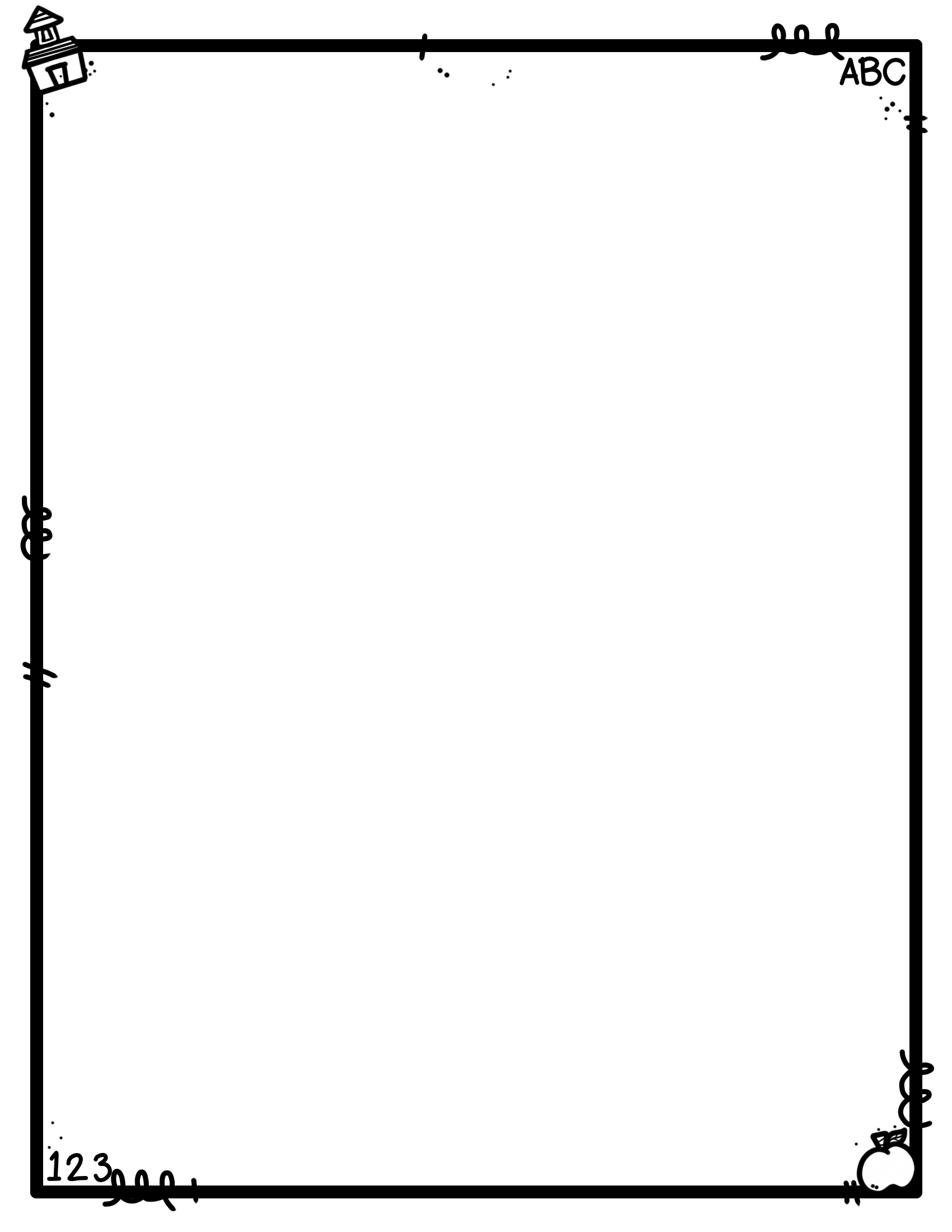 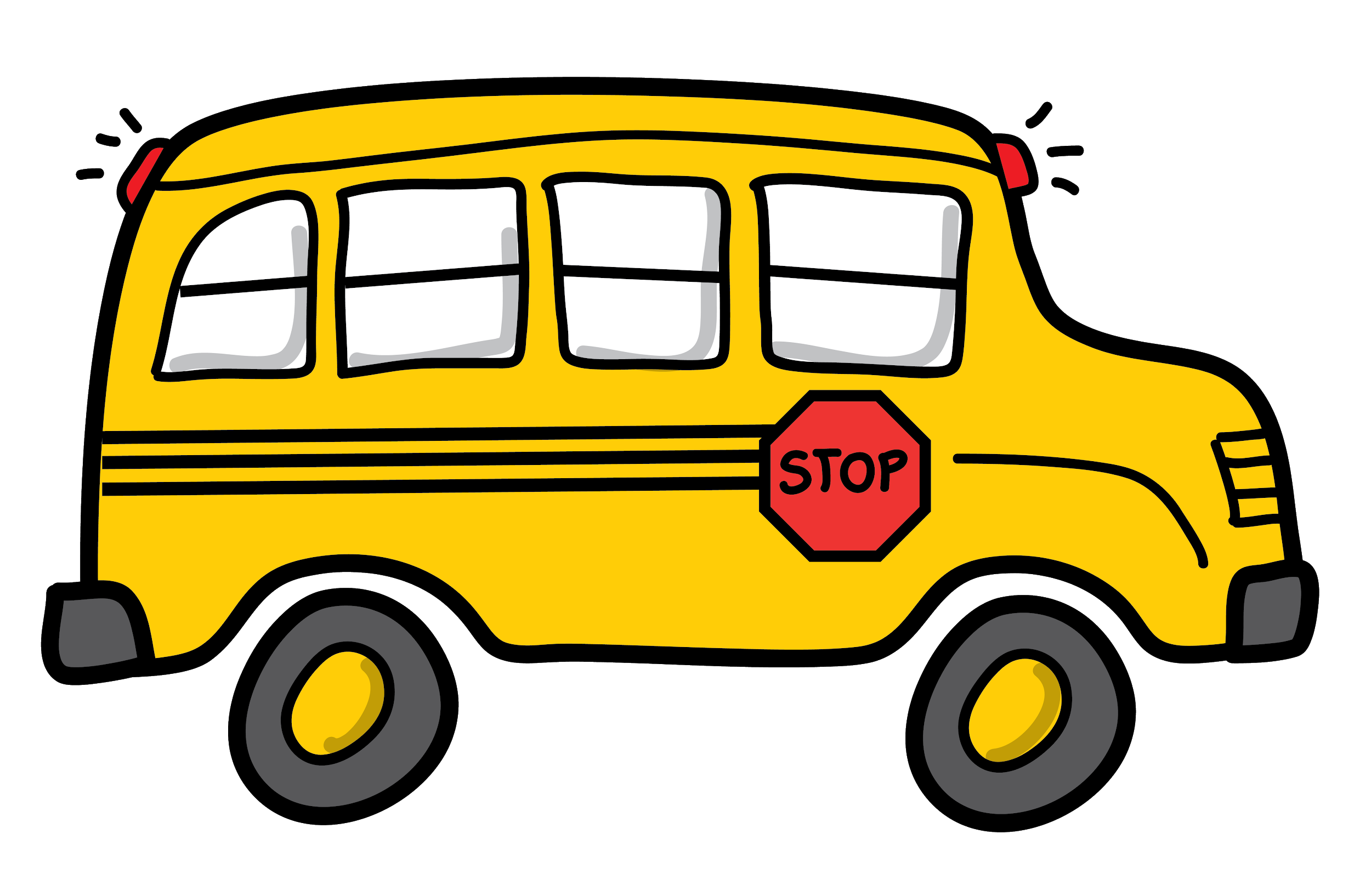 Write about your favourite animal. What are some interesting facts you know? Draw and colour a picture of the animal. Tell your family about the animal.
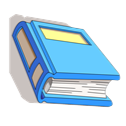 Have children read and spell the following words. If they can’t spell them the fist time, they can practice them daily.
dad
he
in
it
look
mom
my
on
up
we
Write a list of all the words you can think of that rhyme with at. They can be real words or nonsense words. How many words do you come up with?

Go around your home and find all the things that begin with the letter b.
Dezehray has 6 blue marbles and 5 red marbles. How many does she have in all?
Write a number sentence and draw a picture to show your answer.
___________________________________
Roll 1 dice, try double the amount on the dice for a total. Repeat this 10 times. 
Ex. Roll a 2, if it was doubled it would be 4.
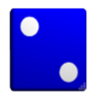 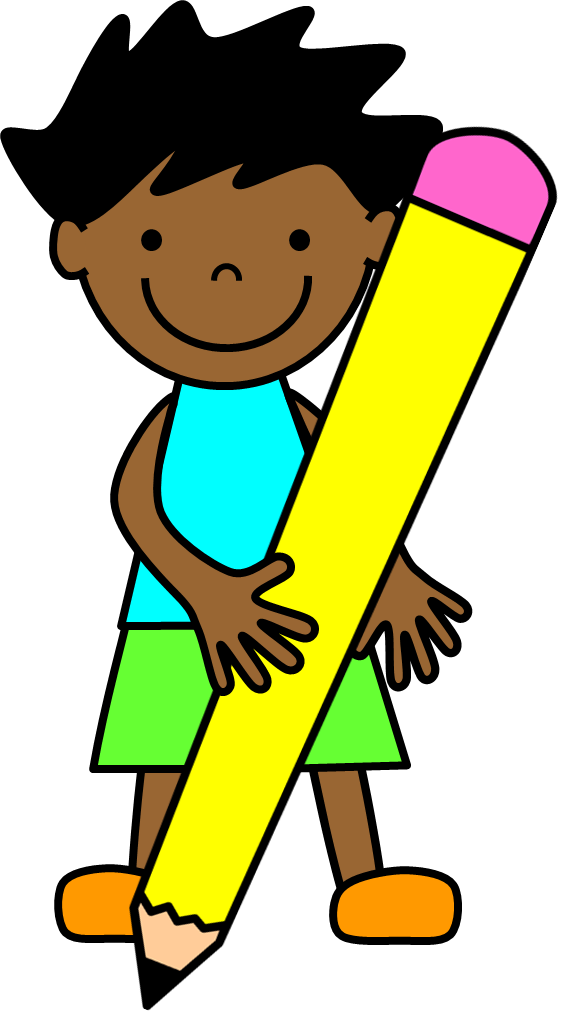 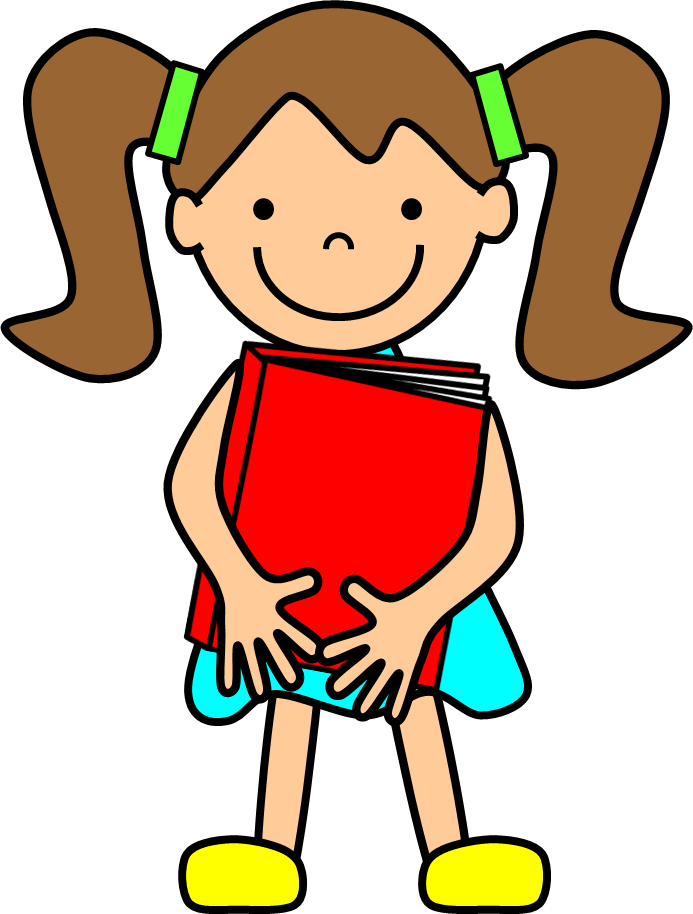 If you would like to send us a picture of your great work, we would LOVE to see it! Contact info: terra.saulnier@nbed.nb.ca      susan.holden@nbed.nb.ca